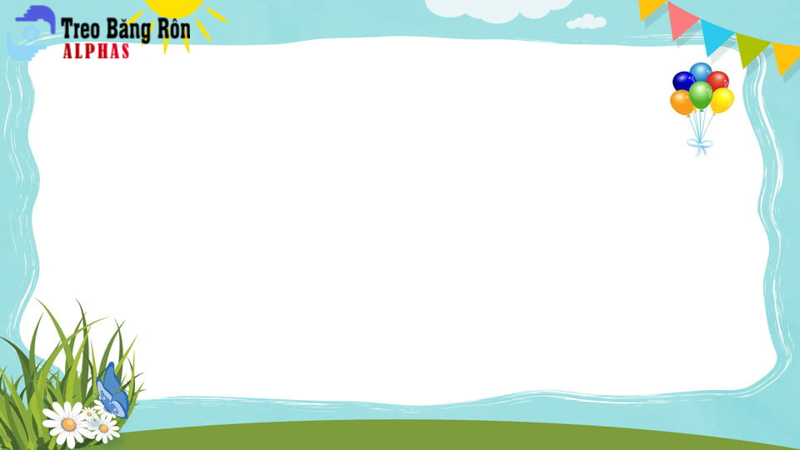 UBND QUẬN LONG BIÊN
TRƯỜNG MẦM NON GIANG BIÊN
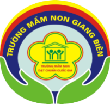 LĨNH VỰC PHÁT TRIỂN THẨM MỸ



Lớp MGN B3
Đề tài: Dạy hát “Vui đến trường”
NH “Ngày đầu tiên đi học”
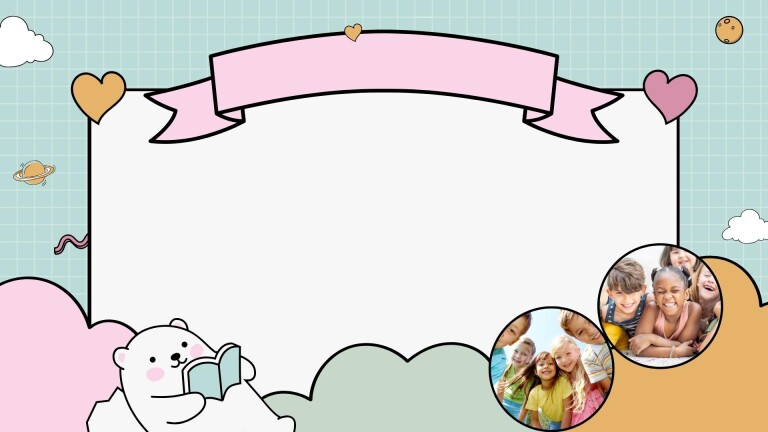 1. Ổn định tổ chức
Đọc thơ “Cô giáo của con”
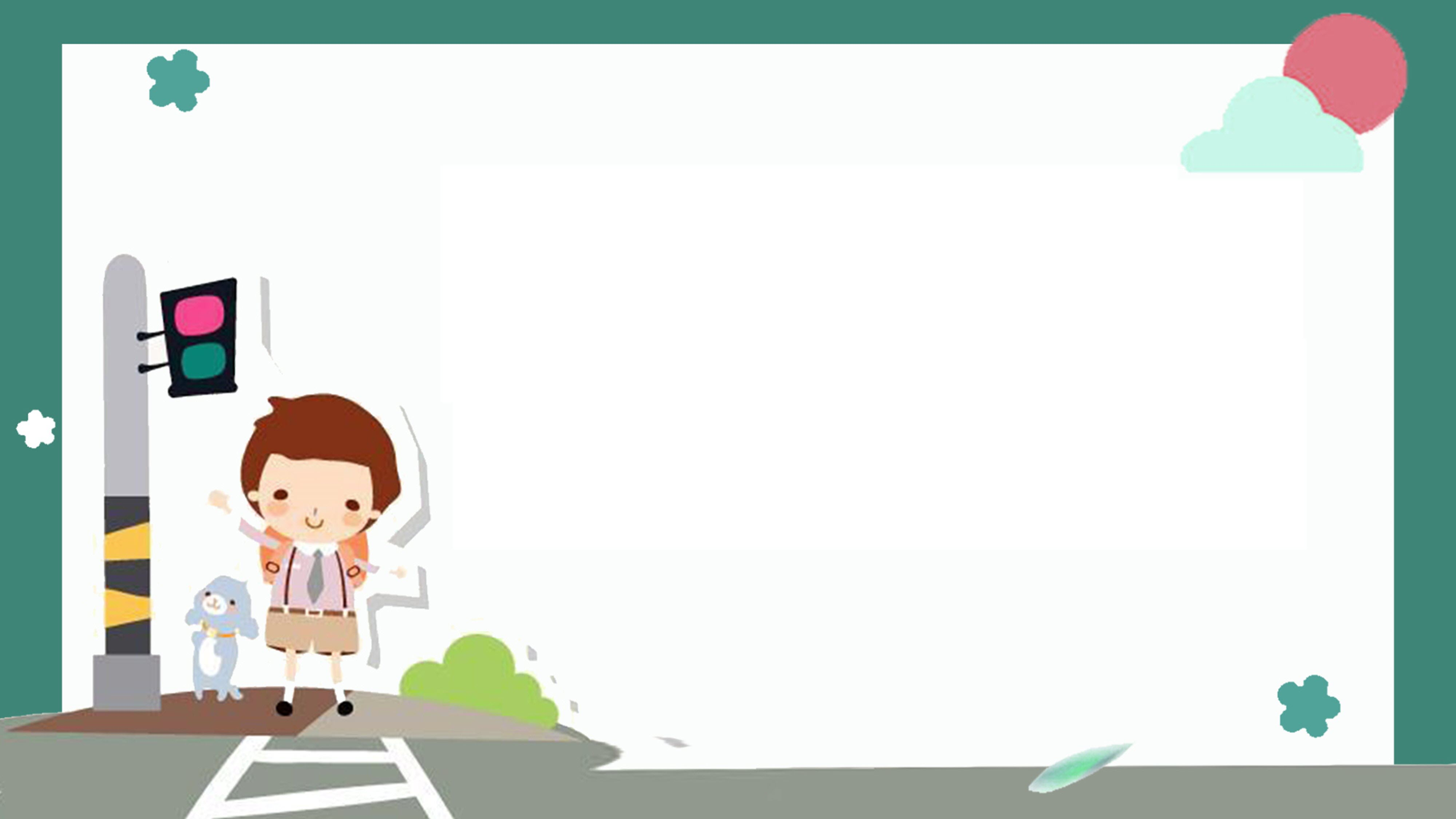 2. Phương pháp, hình thức tổ chức
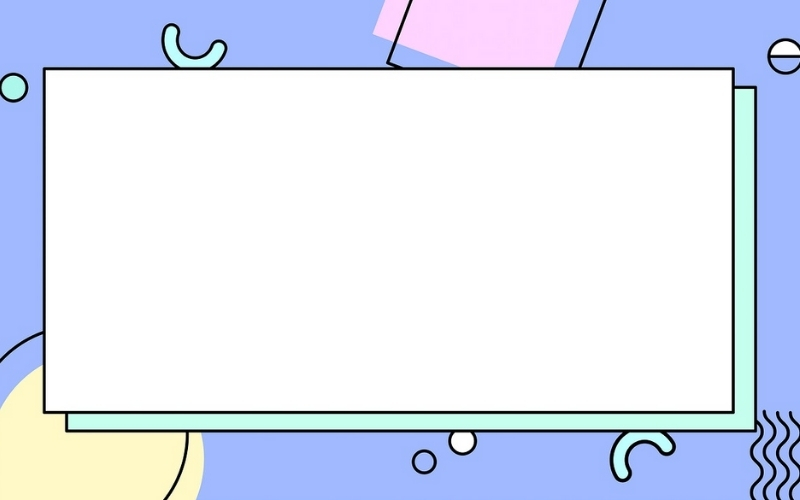 HĐ 1: Dạy hát
“Vui đến trường”
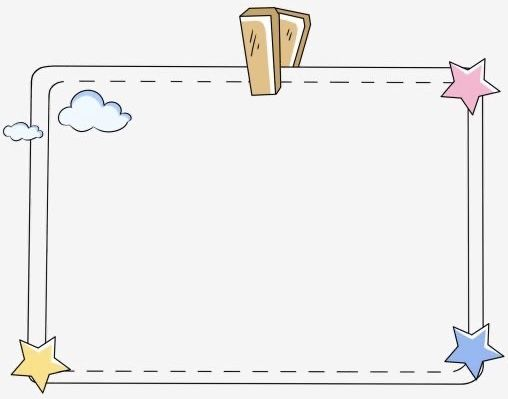 Cô hát lần 1
(không nhạc)
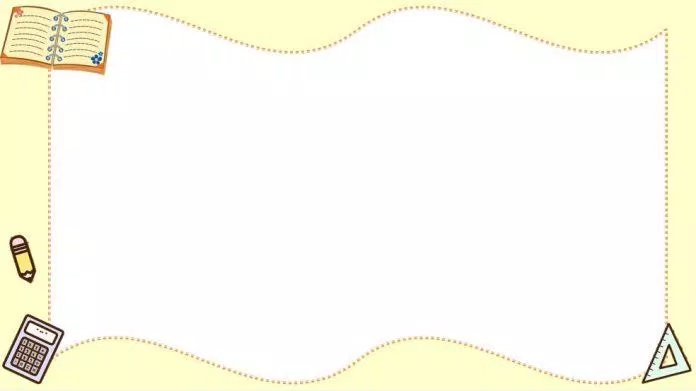 - Hỏi trẻ tên bài hát?
- Tên tác giả?
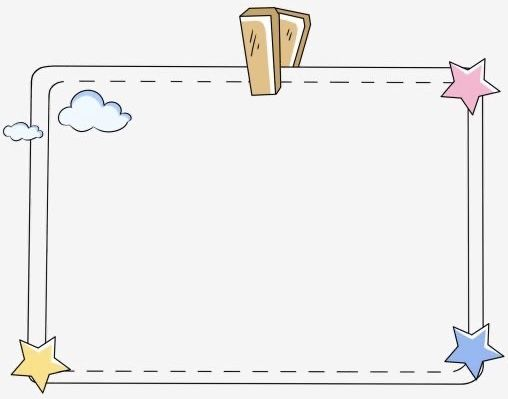 Cô hát lần 2
(hát với đàn)
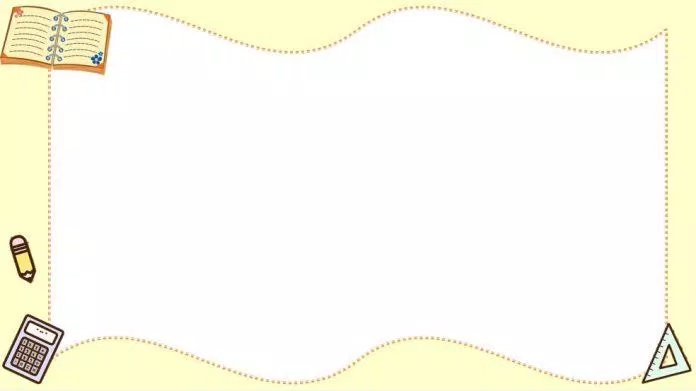 - Hỏi trẻ tên bài hát?
- Tên tác giả?
- Hỏi trẻ về giai điệu của bài hát?
- Cô đọc những từ hát khó.
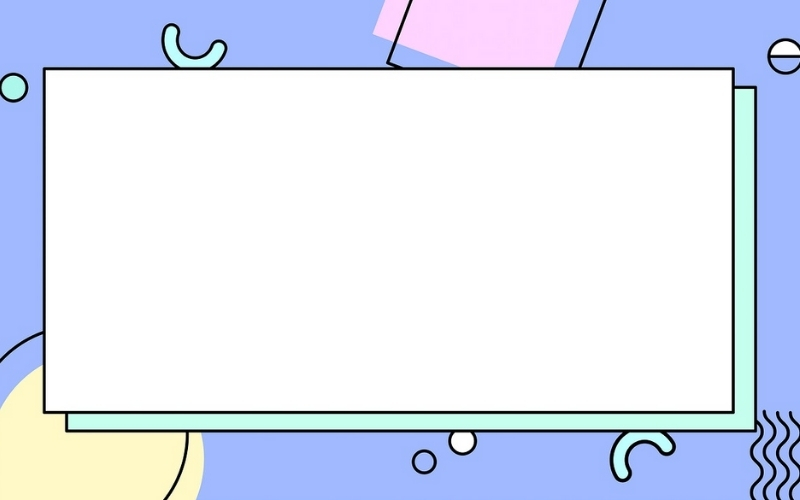 Cô thực hiện lần 1
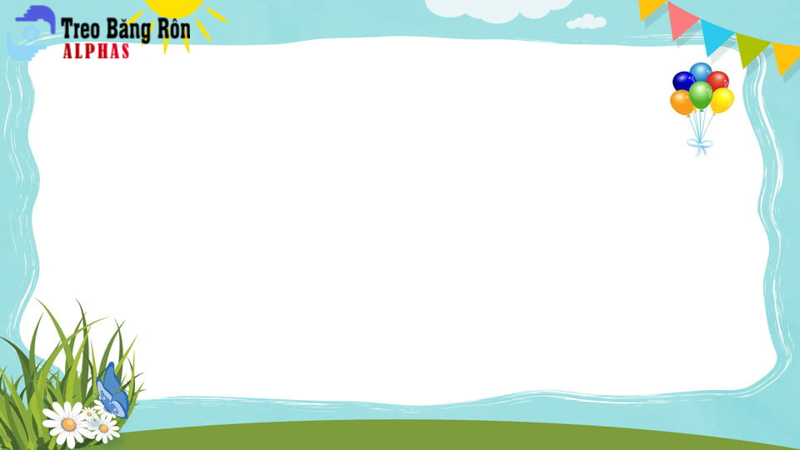 Trẻ hát
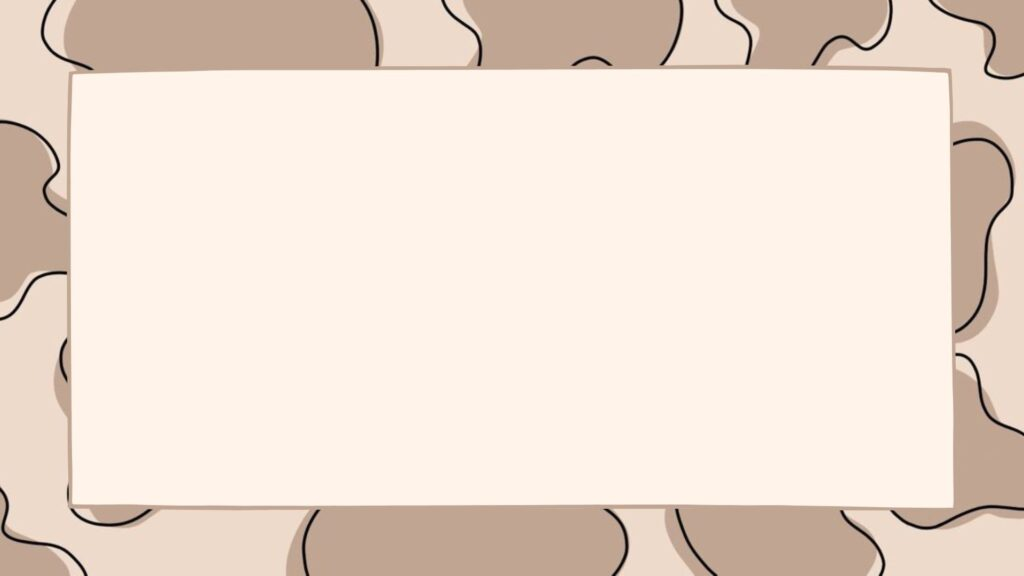 Nghe hát
“Ngày đầu tiên đi học”
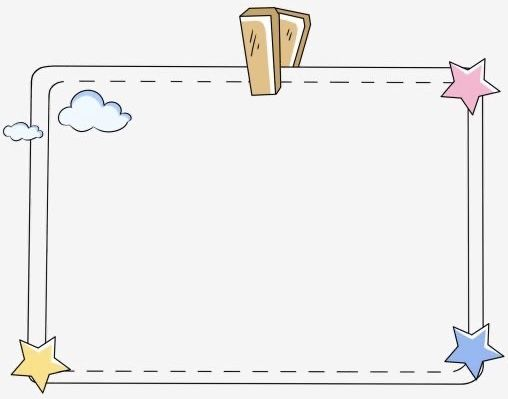 3. Kết thúc